Directrices importantes
La herramienta “Generador de materiales de marketing 3M para el canal“ y el contenido generado por ella es para uso exclusivo de los distribuidores directos de 3M. Al utilizar esta herramienta acepta que:
El uso que usted y su empresa hagan del contenido generado por la herramienta está sujeto a los términos de cualquier acuerdo de distribuidor por escrito entre usted (distribuidor) y 3M o, en ausencia de dicho acuerdo por escrito, se aplicarán los Términos y condiciones de venta de 3M; y
Usted y su empresa cumplirán las siguientes reglas:
No alterar el logotipo de 3M de ninguna manera
Añadir su logotipo únicamente donde se indica
Su logotipo debe ser entre 2 y 4 veces mayor que el logotipo de 3M
No intentar replicar el logotipo rojo de 3M en el texto (cuerpo del texto). 3M debe aparecer con el mismo tipo de letra y el mismo color que el texto que lo rodea
No alterar el tamaño ni el formato
El diseño final debe estar en consonancia con el diseño típico de su marca y no parecerse al de 3M
No se permiten otros logotipos de terceros
Utilizar estas plantillas únicamente para su cartera de productos designada por 3M y
En el caso de que usted o su empresa generen contenido con el que 3M no esté de acuerdo, 3M puede, a su total discreción, solicitarle que suspenda inmediatamente el uso de dicho contenido, y usted hará los cambios que 3M considere oportunos dentro de un periodo de tiempo razonable.
Guía detallada
Seleccione la plantilla que prefiera. Puede elegir entre seis.
Actualice el título. Utilice su tipografía corporativa, no use el estilo de 3M.
Actualice el subtítulo. Utilice su tipografía corporativa, no use el estilo de 3M.
Actualice los colores de su marca (opcional). Haga clic derecho > Formato de forma para modificar cualquier color de forma en la página. Vaya a Relleno y seleccione el color. Repita cuanto sea necesario para cada forma.
Añada imágenes proporcionadas por 3M y su propio logotipo. Úselo solo de acuerdo con su acuerdo contractual. Seleccione el área relevante que desea actualizar y vaya a: Clic derecho > Cambiar imagen. Lo ideal es un PNG con fondo transparente. Una vez colocada, también puede: Haga clic con el botón derecho > Recortar para cambiar el tamaño y la posición de la imagen dentro del marco sin cambiar la forma y el tamaño del recuadro delimitador. 
Edite el botón de llamada a la acción.Cambie el color del texto y de la forma.
Una vez que haya terminado de editar el diseño Vaya a: Archivo > Exportar > y Guardar como JPEG (elija Solo diapositiva actual).
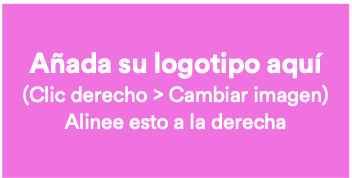 NOVEDAD
Botón de llamada a la acción (CTA)
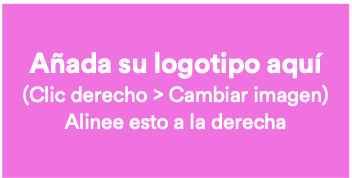 NOVEDAD